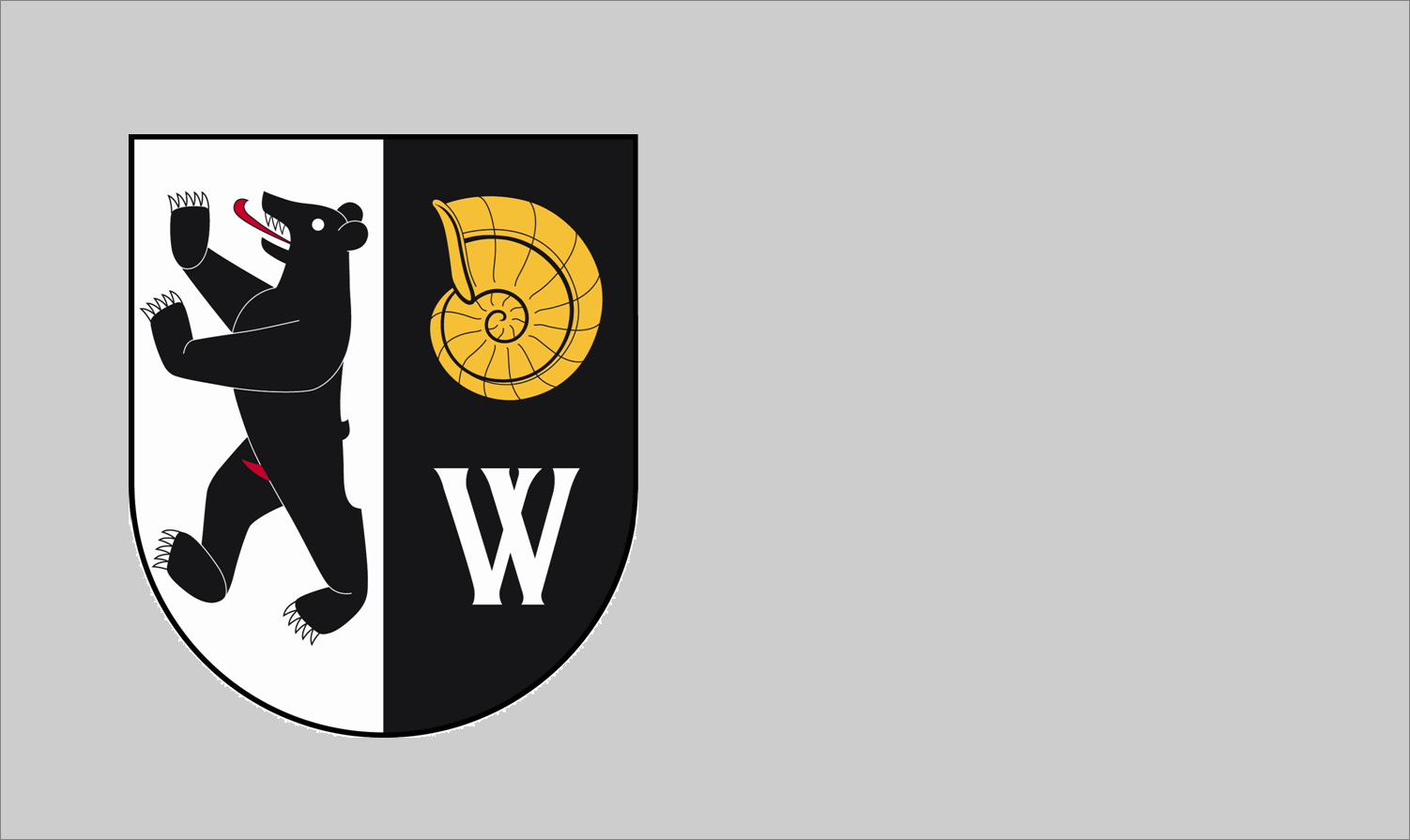 Gemeindevereinigung Wil-Bronschhofen

Wichtige Aspekte vor, während und nach der Vereinigung
Einwohnerverein-Treff «Gemeindefusionen im Kanton Appenzell Ausserrhoden?»  Erfahrungen von Wil-Bronschhofen  |   2013-08-30   |   sth.
Gemeindevereinigung Wil-Bronschhofen

Wichtige Aspekte vor, während und nach der Vereinigung
Einwohnerverein-Treff «Gemeindefusionen im Kanton Appenzell Ausserrhoden?»  Erfahrungen von Wil-Bronschhofen  |   2013-08-30   |   sth.
Geschichtliches

Gemeinsam, getrennt, gemeinsam

1803	Wil umfasst das heutige Stadtgebiet von Wil und das heutige Gemeindegebiet
	von Bronschhofen/Rossrüti

1804	Auf Wunsch des sog. Schneggenbundes löst sich das ländliche Gebiet
	von der Stadt los

1817	Umbenennung in Bronschhofen

1963	Erste Bemühungen um einen Zusammenschluss
	scheitern am Plan, die Schulen ebenfalls zusammenzuschliessen

2008	Übereinkunft der Räte, Gespräche aufzunehmen

2008	Bildung der Einheitsgemeinde Bronschhofen
Einwohnerverein-Treff «Gemeindefusionen im Kanton Appenzell Ausserrhoden?»  Erfahrungen von Wil-Bronschhofen  |   2013-08-30   |   sth.
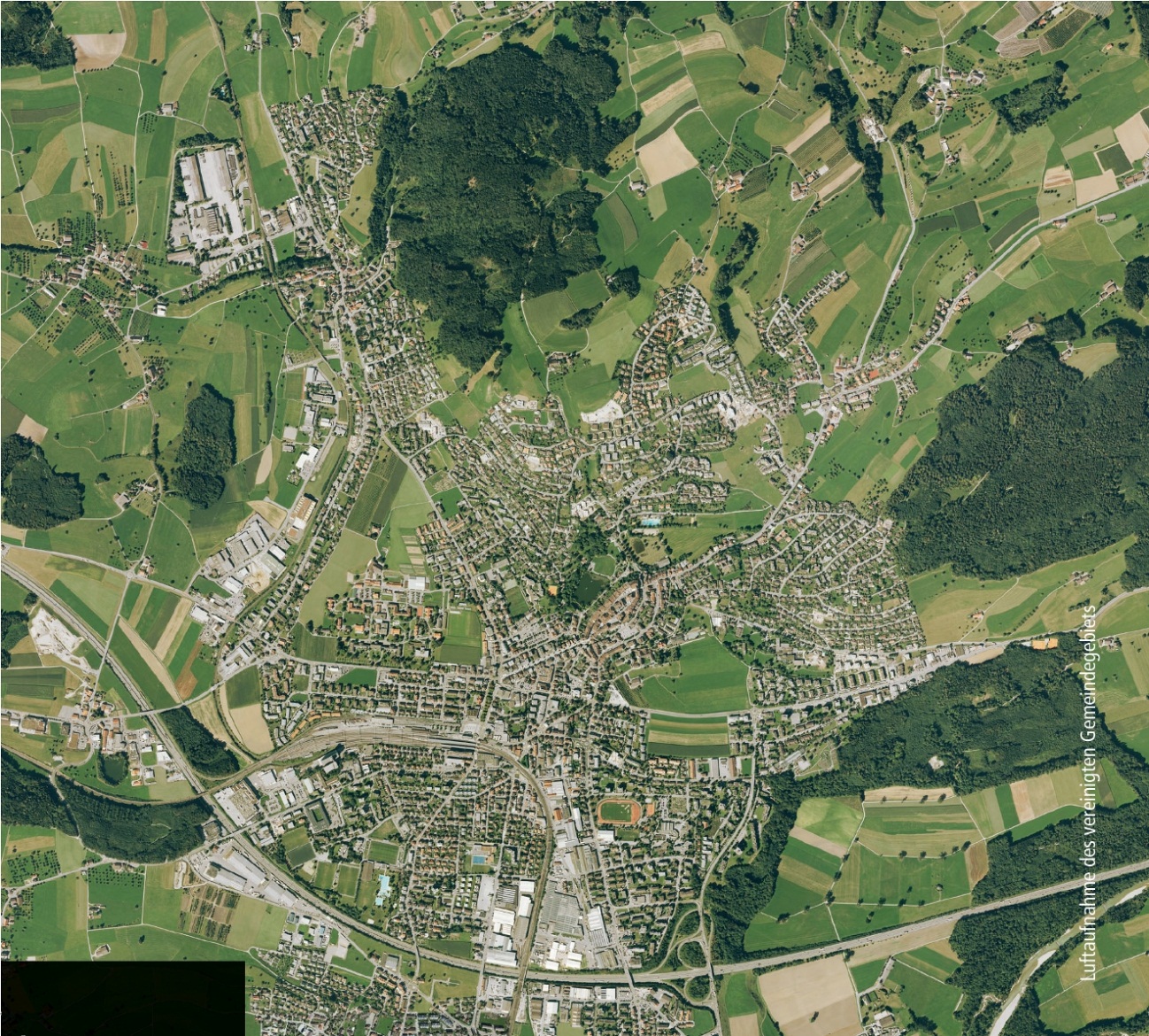 Einwohnerverein-Treff «Gemeindefusionen im Kanton Appenzell Ausserrhoden?»  Erfahrungen von Wil-Bronschhofen  |   2013-08-30   |   sth.
Keine akute Notwendigkeit

Die Zukunft aktiv gestalten

Es lohnt sich, eine Vereinigung aus der Position der Stärke vertieft zu prüfen und die Planung aktiv an die Hand zu nehmen.

Agieren aus der Stärke
statt reagieren aus der Schwäche.
Einwohnerverein-Treff «Gemeindefusionen im Kanton Appenzell Ausserrhoden?»  Erfahrungen von Wil-Bronschhofen  |   2013-08-30   |   sth.
Ausgangslage

Gemeinsamkeiten…

Die Dörfer Bronschhofen und Rossrüti der Gemeinde Bronschhofen und die Stadt Wil sind siedlungsmässig eng zusammengewachsen.

Die Gemeindegrenze spielt im Alltag der Bevölkerung kaum mehr eine Rolle (Einkauf, Vereinsleben, Freizeitaktivitäten, Arbeit und Wirtschaft, Mobilität).
Einwohnerverein-Treff «Gemeindefusionen im Kanton Appenzell Ausserrhoden?»  Erfahrungen von Wil-Bronschhofen  |   2013-08-30   |   sth.
Ausgangslage

Gemeinsamkeiten…

In vielen Bereichen wird bereits erfolgreich gemeindeübergreifend zusammengearbeitet.

Wichtige Investitionen und Entscheide stehen in beiden Gemeinden an.

Aufgaben in der Agglomeration verlangen immer mehr eine grenzüberschreitende Betrachtung – Herausforderungen unserer Zeit halten sich nicht an kommunale Grenzen.
Einwohnerverein-Treff «Gemeindefusionen im Kanton Appenzell Ausserrhoden?»  Erfahrungen von Wil-Bronschhofen  |   2013-08-30   |   sth.
Ausgangslage

…und Unterschiede

Sehr unterschiedliche strukturelle Ausgangslagen:

 Stadt - Land

 762 zu 1’320 ha

 Parlament - Bürgerversammlung

 287 zu 37 Mitarbeitende der Verwaltung

 18’000 zu 4’500 Einwohnende

 Technische Betriebe Wil hier, zahlreiche Korporationen da
Einwohnerverein-Treff «Gemeindefusionen im Kanton Appenzell Ausserrhoden?»  Erfahrungen von Wil-Bronschhofen  |   2013-08-30   |   sth.
Ausgangslage

…und Unterschiede

   			  Wil		Bronschhofen

 Steuerfuss		  124 		152 %

 Steuerkraft		  2’672.-		1’804.-

 Gesamtaufwand		  97,9 Mio.	21,9 Mio.

 Gesamtaufwand pro Kopf	  5’471.-		4’810.-

 Nettoschuld		  34,3 Mio.	19,1 Mio.

 Nettoschuld pro Kopf	  1’918.-		4’206.-
Einwohnerverein-Treff «Gemeindefusionen im Kanton Appenzell Ausserrhoden?»  Erfahrungen von Wil-Bronschhofen  |   2013-08-30   |   sth.
Besonderheiten

Eine spezielle Vereinigung

Erste Vereinigung nach dem neuen Gemeindevereinigungsgesetzt (GVG)
des Kantons St.Gallen vom 1. Juli 2007

Erste Vereinigung einer Parlamentsstadt und einer Gemeinde mit Bürgerversammlung

deutlich unterschiedlich grosse Partner
Einwohnerverein-Treff «Gemeindefusionen im Kanton Appenzell Ausserrhoden?»  Erfahrungen von Wil-Bronschhofen  |   2013-08-30   |   sth.
Vorteile einer Vereinigung

 Raumplanerisches Mehrpotential   

 Attraktivitätsgewinn durch Stärken beider Gemeinden zusammen

 Verbesserte Schulraumplanung und Klassenplanung

 Verprofessionalisierung der Verwaltung

 Speziell bei uns:	  PLZ und Quartiernamen werden behalten
		  attraktiver Steuerfuss für Bronschhofen
		  abgestimmte Siedlungs- und Wirtschaftsschwerpunkte
Einwohnerverein-Treff «Gemeindefusionen im Kanton Appenzell Ausserrhoden?»  Erfahrungen von Wil-Bronschhofen  |   2013-08-30   |   sth.
Nachteile einer Vereinigung

 Man kann es nicht allen recht machen

 unterschiedliche Steuerfüsse

 «alte Geschichten» müssen begraben werden

 «Königreiche» werden aufgelöst

 «nur» noch Parlament, keine Bürgerversammlungen mehr

 Bürgernähe geht etwas verloren

 Aufgabe des Gemeindenamens Bronschhofen
Einwohnerverein-Treff «Gemeindefusionen im Kanton Appenzell Ausserrhoden?»  Erfahrungen von Wil-Bronschhofen  |   2013-08-30   |   sth.
Chancen einer Vereinigung

 Förderbeiträge des Kantons (insgesamt 14,82 Mio)

 Es kann wirklich etwas Neues entstehen 	    

 gemeinsame Nutzung von Ressourcen

 Synergien in:	 Verwaltung
		 Schulen
		 Kommissionen

 zwangsläufige Anpassung von Reglementen und Erlassen
Einwohnerverein-Treff «Gemeindefusionen im Kanton Appenzell Ausserrhoden?»  Erfahrungen von Wil-Bronschhofen  |   2013-08-30   |   sth.
Gefahren einer Vereinigung

 Anzahl der Spezialgemeinden und deren Partikularinteressen 	    

 Berücksichtigung der Anliegen des «kleineren» Partners

 Übernahme der Reglemente des «Grösseren»
   anstelle einer sorgfältigen Evaluation des «Besten»

 Unsicherheiten beim bestehenden Personal
Einwohnerverein-Treff «Gemeindefusionen im Kanton Appenzell Ausserrhoden?»  Erfahrungen von Wil-Bronschhofen  |   2013-08-30   |   sth.
Phase I

Juni 2008 bis September 2009

 Einsetzen von Projektgruppen in Wil und Bronschhofen
   detaillierte Definition von Analysefeldern
 umfangreicher Bericht und Antrag für Räte und Parlament Wil

 Information der Bevölkerung in Wil und Bronschhofen
Einwohnerverein-Treff «Gemeindefusionen im Kanton Appenzell Ausserrhoden?»  Erfahrungen von Wil-Bronschhofen  |   2013-08-30   |   sth.
Phase I

Juni 2008 bis September 2009

 Grundsatzabstimmung im Parlament
   37 Ja zu 1 Nein bei 2 Enthaltungen
 Information der Bevölkerung in Wil und Bronschhofen
   Abstimmungskampf; wenig umstritten

 Grundsatzabstimmungen (getrennt) am 27. September 2009 in Wil und Bronschhofen
.
   Wollen Sie den Stadtrat Wil / Gemeinderat Bronschhofen beauftragen, unter Einbezug   möglichst grosser Bevölkerungskreise die weiteren Abklärungen für einen Vereinigungs-   beschluss mit der Politischen Gemeinde Bronschhofen / Wil vorzunehmen?

   Wil: 77.8 % Ja und Bronschhofen: 76.2 % Ja
Einwohnerverein-Treff «Gemeindefusionen im Kanton Appenzell Ausserrhoden?»  Erfahrungen von Wil-Bronschhofen  |   2013-08-30   |   sth.
Phase II

Oktober 2009 bis Juli 2011

Bildung der Projektorganisation
mit externer Projektleitung
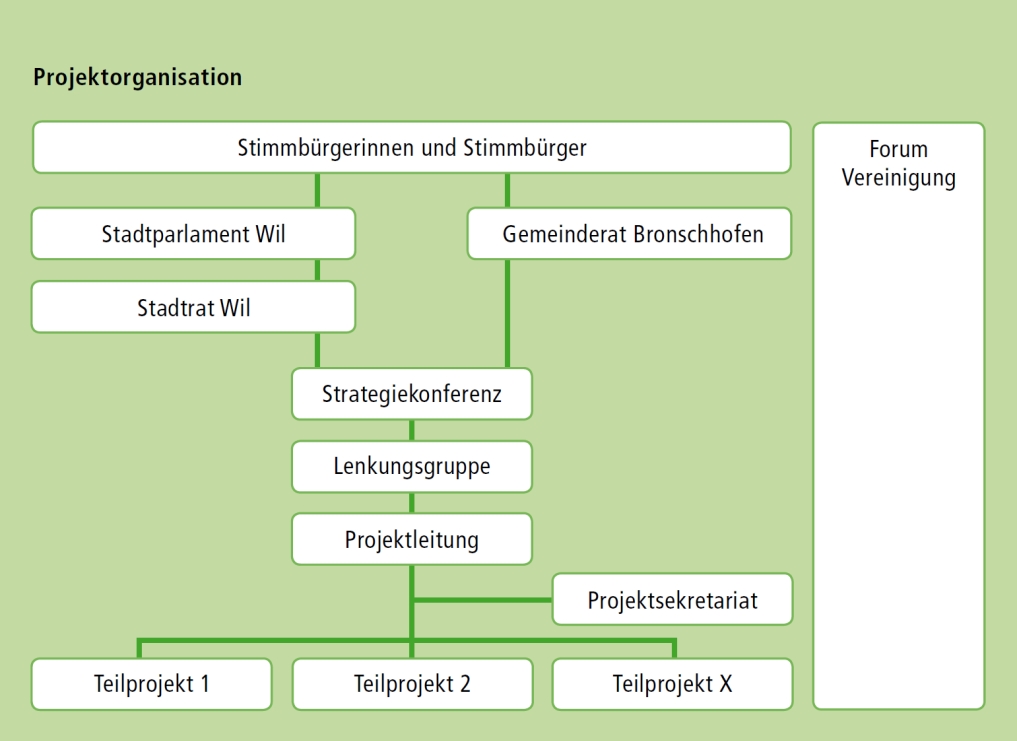 Einwohnerverein-Treff «Gemeindefusionen im Kanton Appenzell Ausserrhoden?»  Erfahrungen von Wil-Bronschhofen  |   2013-08-30   |   sth.
Phase II

Oktober 2009 bis Juli 2011

Definition der Identifikationselemente
wie z.B. des Projektlogos
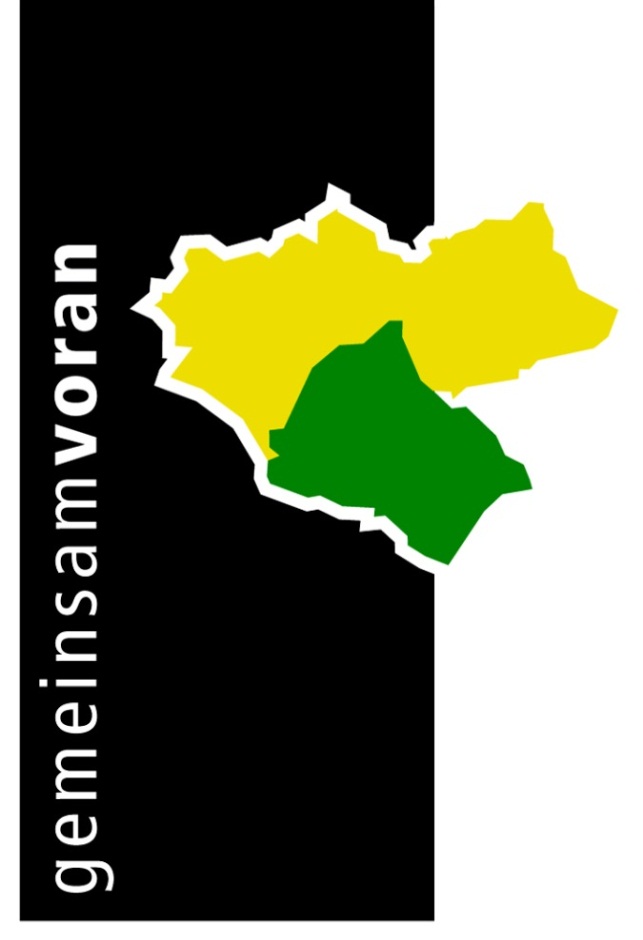 Einwohnerverein-Treff «Gemeindefusionen im Kanton Appenzell Ausserrhoden?»  Erfahrungen von Wil-Bronschhofen  |   2013-08-30   |   sth.
Phase II

Oktober 2009 bis Juli 2011

 Bildung von 7 Teilprojekten mit Total ca. 200 Unterprojekten
   gemäss Ressortverteilung 	    
 Erarbeitung der Grundlagen unter Einbezug von breiten Teilen der Bevölkerung   mit verschiedenen Forums-Veranstaltungen
 zwei Lesungen im Wiler Parlament im Frühling 2011
 Informationsveranstaltungen für die Bevölkerung von Bronschhofen
Einwohnerverein-Treff «Gemeindefusionen im Kanton Appenzell Ausserrhoden?»  Erfahrungen von Wil-Bronschhofen  |   2013-08-30   |   sth.
Phase II

Oktober 2009 bis Juli 2011

 Volksabstimmung (getrennt) zur Vereinigung am 3. Juli 2011    Wollen Sie dem Vereinigungsbeschluss und damit der Vereinigung mit  der politischen Gemeinde Bronschhofen / der Stadt Wil auf den 1. Januar 2013  zustimmen?
  
  Bronschhofen: 78.3% Ja und Wil: 63.2% Ja
Einwohnerverein-Treff «Gemeindefusionen im Kanton Appenzell Ausserrhoden?»  Erfahrungen von Wil-Bronschhofen  |   2013-08-30   |   sth.
Phase III

Juli 2011 bis Dezember 2012

 Zuzug eines professionellen Projektleiters mit «Behördenerfahrung» 	    

 Einsetzen eines Konstituierungsrats mit je 5 Räten aus Wil und Bronschhofen
   (kompletter Stadtrat und kompletter Gemeinderat)

 zuständig für alle Entscheide der neuen Stadt
Einwohnerverein-Treff «Gemeindefusionen im Kanton Appenzell Ausserrhoden?»  Erfahrungen von Wil-Bronschhofen  |   2013-08-30   |   sth.
Phase III

Juli 2011 bis Dezember 2012

 Verträge für alle Mitarbeiter mit Stellenbestätigung und Lohnstufe

 Bildung von kleinen Projektgruppen für die Umsetzung pro Bereich
   für die ca. 250 Teilprojekte oder Arbeitsfelder
Einwohnerverein-Treff «Gemeindefusionen im Kanton Appenzell Ausserrhoden?»  Erfahrungen von Wil-Bronschhofen  |   2013-08-30   |   sth.
Phase III

Juli 2011 bis Dezember 2012

 Erarbeiten einer vorläufigen Gemeindeordnung (für max. 4 Jahre)
   für die Legitimierung der Handlungsfelder der jetzigen Behörden

 Volksabstimmung (gemeinsam) am 27. November 2011

   Wollen Sie der vorläufigen Gemeindeordnung zustimmen?

   Bronschhofen und Wil: 88.2% Ja
Einwohnerverein-Treff «Gemeindefusionen im Kanton Appenzell Ausserrhoden?»  Erfahrungen von Wil-Bronschhofen  |   2013-08-30   |   sth.
Widerstände und Problempunkte

Ein komplexer und herausfordernder Prozess

 Parlament Wil kritisierte die nur begrenzte Mitsprachemöglichkeit  	    

 unsachliche Diskussionen aufgrund Halbwissen der Politiker

 grosser Mehraufwand für die Verwaltung und die Räte

 Erwartungshaltungen an Sparpotential, Machtverhältnisse, Tempo 
  und mögliche Veränderungen
Einwohnerverein-Treff «Gemeindefusionen im Kanton Appenzell Ausserrhoden?»  Erfahrungen von Wil-Bronschhofen  |   2013-08-30   |   sth.
Widerstände und Problempunkte

Ein komplexer und herausfordernder Prozess

 Würdigung der emotionalen Punkte:	  Wappen
				  Gemeindenamen
Einwohnerverein-Treff «Gemeindefusionen im Kanton Appenzell Ausserrhoden?»  Erfahrungen von Wil-Bronschhofen  |   2013-08-30   |   sth.
Start der vereinigten Gemeinde

Vereinigungsfest und neuer Auftritt

Fest am 31. Dezember 2012 für die Bevölkerung
markiert diesen historischen Übergang.

Neue Corporate Identitiy, neues Corporate Design
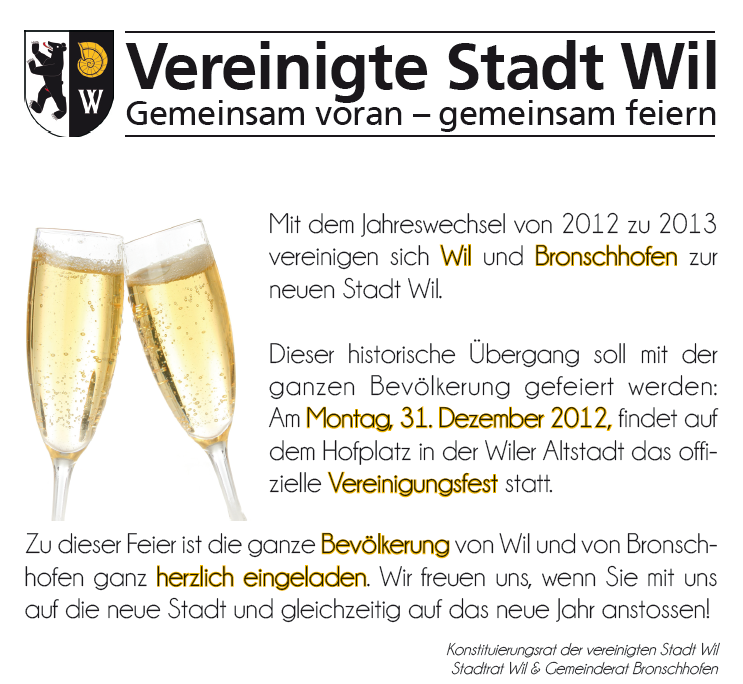 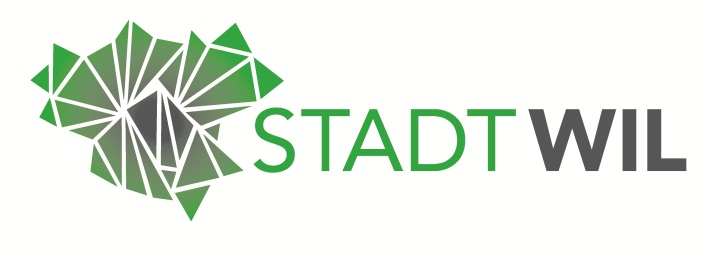 Einwohnerverein-Treff «Gemeindefusionen im Kanton Appenzell Ausserrhoden?»  Erfahrungen von Wil-Bronschhofen  |   2013-08-30   |   sth.
Rund neun Monate danach

Prozess der Vereinigung hallt nach

Kulturunterschiede noch spürbar:

 Prozesse und Arbeitsabläufe
 Personal
 politischer Umgang
Einwohnerverein-Treff «Gemeindefusionen im Kanton Appenzell Ausserrhoden?»  Erfahrungen von Wil-Bronschhofen  |   2013-08-30   |   sth.
Rund neun Monate danach

Prozess der Vereinigung hallt nach

Grosse (teils unterschätzte) Aufgaben müssen bearbeitet werden:

 Zusammenführung von Rechnung(en) und Budget(s)

 Vereinheitlichen von Datenbanken, Archiven, Plänen und Software 

 politischer Umgang

 definitive Gemeindeordnung erarbeiten in einem partizipativen Prozess

 108 Reglemente anpassen und vereinheitlichen
Einwohnerverein-Treff «Gemeindefusionen im Kanton Appenzell Ausserrhoden?»  Erfahrungen von Wil-Bronschhofen  |   2013-08-30   |   sth.
Erwartungen und Realität

Was nicht zu erwarten ist…

 keine riesigen Personal-Synergien – zumindest mittelfristig
Einwohnerverein-Treff «Gemeindefusionen im Kanton Appenzell Ausserrhoden?»  Erfahrungen von Wil-Bronschhofen  |   2013-08-30   |   sth.
Verbesserungspotenzial

Was wir allenfalls ein nächstes Mal anders machen würden…

 internen Projektleiter zu 100% einsetzen – die Verwaltung und die Räte werden
   sowieso schon genug belastet
Einwohnerverein-Treff «Gemeindefusionen im Kanton Appenzell Ausserrhoden?»  Erfahrungen von Wil-Bronschhofen  |   2013-08-30   |   sth.